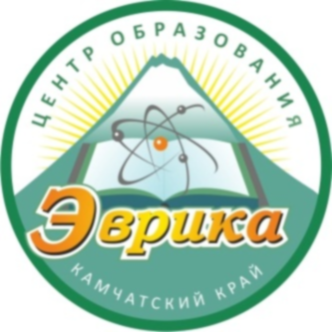 Семинар для учителейинформатики
Перебор и способы его сокращения
27октября2020
Ведущий:
Карабанов А.В.
методист ИТ
Способы Сокращения перебора:
предварительный подсчет;
рекурсивный перебор с возвратом;
декомпозиция;
сокращение итераций цикла;
использование адекватных структур данных;
два указателя;
бинарный и тернарный поиск;
динамическое программирование;
хэширование;
вывод формулы;
и т. д…
Задача «Ёлочки»
Найти зависимость между красотой ёлки и её площадью.
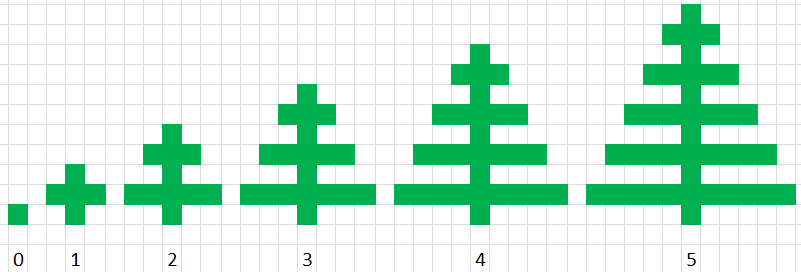 Неполное решение (Полный перебор)
Попробуем найти зависимость между красотой ёлочки и её площадью:
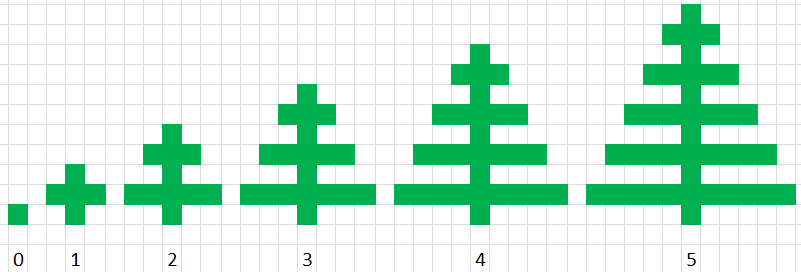 Неполное решение (Полный перебор)
Идея – перебор. Видим, что увеличение относительно предыдущего увеличения площади постоянно и равно 2. Будем хранить предыдущее значение площади (ans) и на какую величину ее следует увеличить (d).
n = int(input())
ans = 1
d = 4
for i in range(1, n + 1):
    ans += d
    d += 2
print(ans)
Сложность алгоритма: O(n).
Ограничения: 0 ≤ n ≤ 109.
полное решение (Декомпозиция)
Попробуем найти составные части ёлочки:
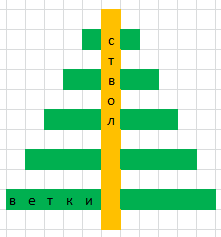 Она состоит из ствола, в котором 2 ∙ n + 1 клеток и двух рядов веток, причем каждый ряд представляет собой арифметическую прогрессию с первым членом равным 1, последним членом равным n и разностью 1. Сумма членов такой последовательности равна n  ∙  (n + 1) / 2, а поскольку таких ряда у нас два, всего в ветвях будет n  ∙  (n + 1) клеток.
n = 5
полное решение (Декомпозиция)
Всего получается: 2 ∙ n + 1 + n ∙ (n + 1) = n2 + 3 ∙ n + 1 клеток.
 
n = int(input())
print(n * n + 3 * n + 1)
Сложность алгоритма: O(1).
Ограничения: 0 ≤ n ≤ 109.
Вывод формулы
Достоинства: полное решение, краткость кода.
Недостатки: нужно знать формулы:
чисел на отрезках и их пересечениях;
арифметической и геометрической прогрессий;
суммы рядов (например, суммы квадратов чисел);
фигурных чисел (например, n-ое треугольное число);
комбинаторных объектов (размещения, перестановки, сочетания);
представления чисел в различных системах счисления;
и т. д…
Задачи на Вывод формулы на РЭ Всош:
Цапли (2012);
Игральные кубики (2013);
Кастинг (2013);
POBEDA-2014 (2014);
Кольцевая линия (2015);
Кампус (2017);
Автоматизированное управление доставкой (2017);
Улучшение успеваемости (2018);
Два измерения (2019).
Сокращение итераций перебора:
не отказываясь от идеи перебора, попробуем сократить число его итераций! 

Задача на нахождение количества делителей числа n: дано число n, определить количество его делителей.
Пример: n = 28.
Ответ: 6 (1, 2, 4, 7, 14, 28).

Полный перебор: проверять все числа от 1 до n.
Сокращение итераций перебора:
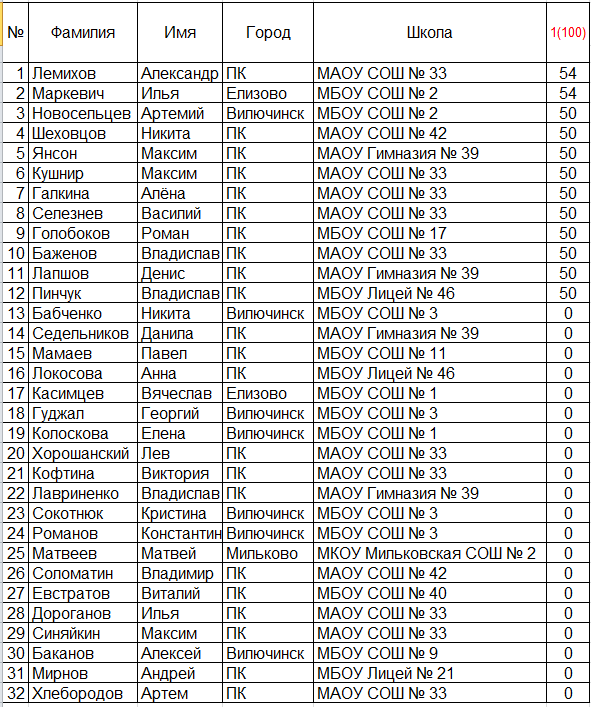 Задачи на сокращение итераций на РЭ Всош:
Газон (2009);
Выбор зала (2015).
Задача Газон
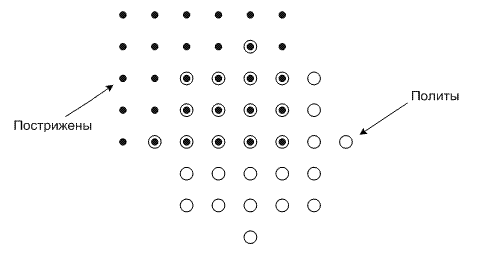 Полный перебор: у всех точек внутри прямоугольника найти расстояние от них до центра круга (по теореме Пифагора). Если расстояние ≤ r, увеличим ответ на 1.
Задача Газон
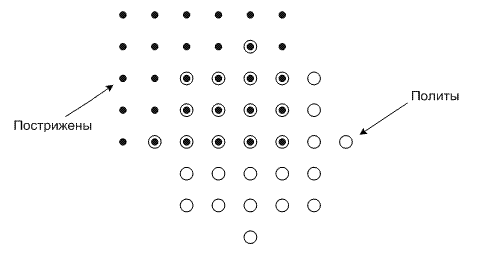 Быстрый перебор: отказ от внутреннего цикла. Будем искать диапазон точек внутри круга и находить его пересечение с диапазоном прямоугольника.
Задача Газон
Как найти диапазон точек внутри круга? По теореме Пифагора!
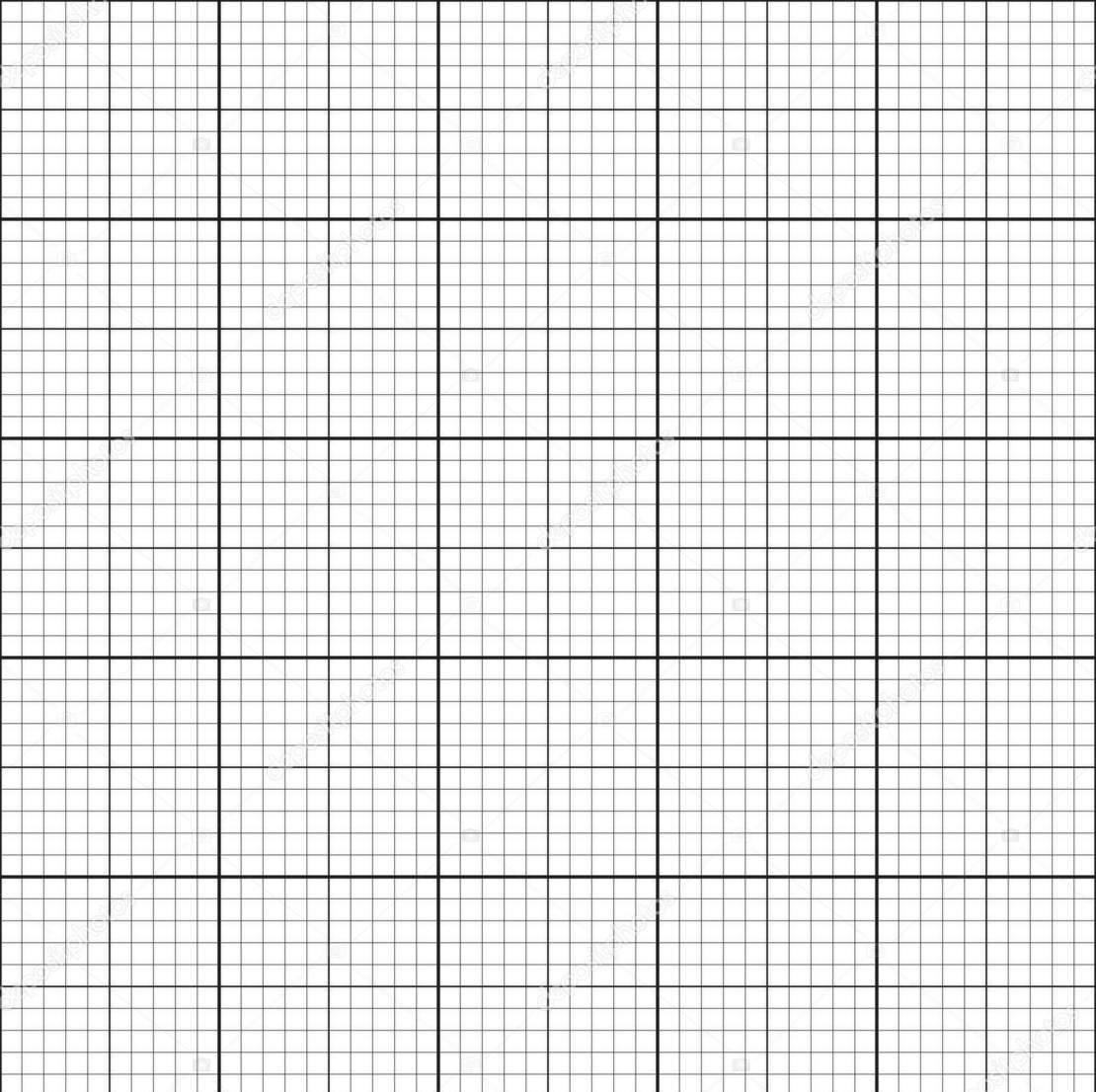 xi
r
(x3, y3)
Задача Газон
for i in range(x1, x2 + 1):
	a = abs(x3 - i) # первый катет
	b2 = r * r - a * a # квадрат второго
	if b2 >= 0:
		b = int(b2 ** 0.5) # второй катет
		maximum = min(y2, y3 + b)
		minimum = max(y1, y3 - b)
		n = maximum - minimum + 1
		ans += max(0, n)
пересечение с прямоугольником
количество точек в пересечении
Задача Выбор зала
Ограничения : 1 ≤ A ≤ B ≤ 109
Задача Выбор зала
Спасибо за внимание!